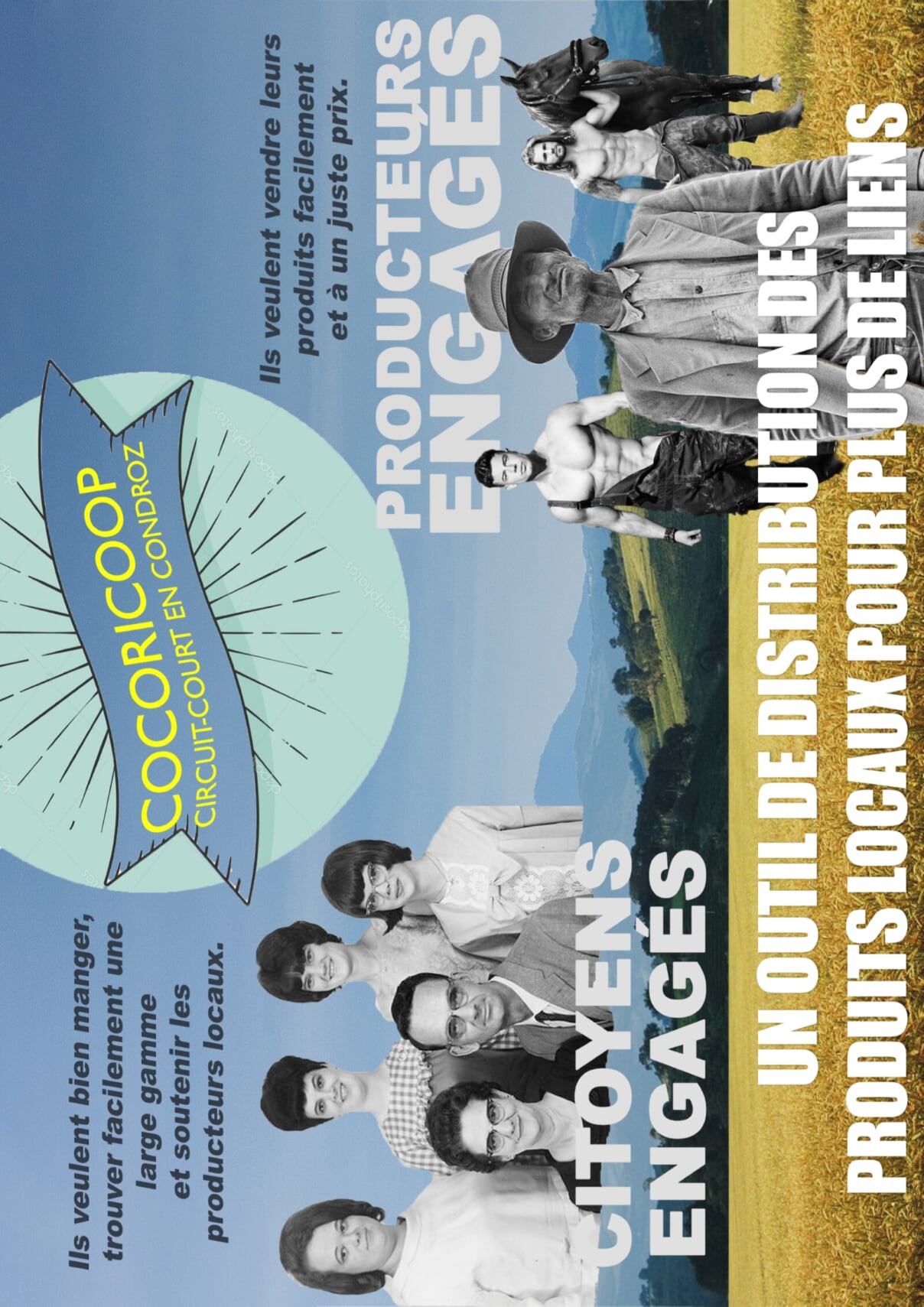 Objectif de la soirée: Rassembler les sympathisants du projet et curieux d’un soir pour informer des avancées du projet, répondre aux questions et mobiliser les futurs coopérateurs
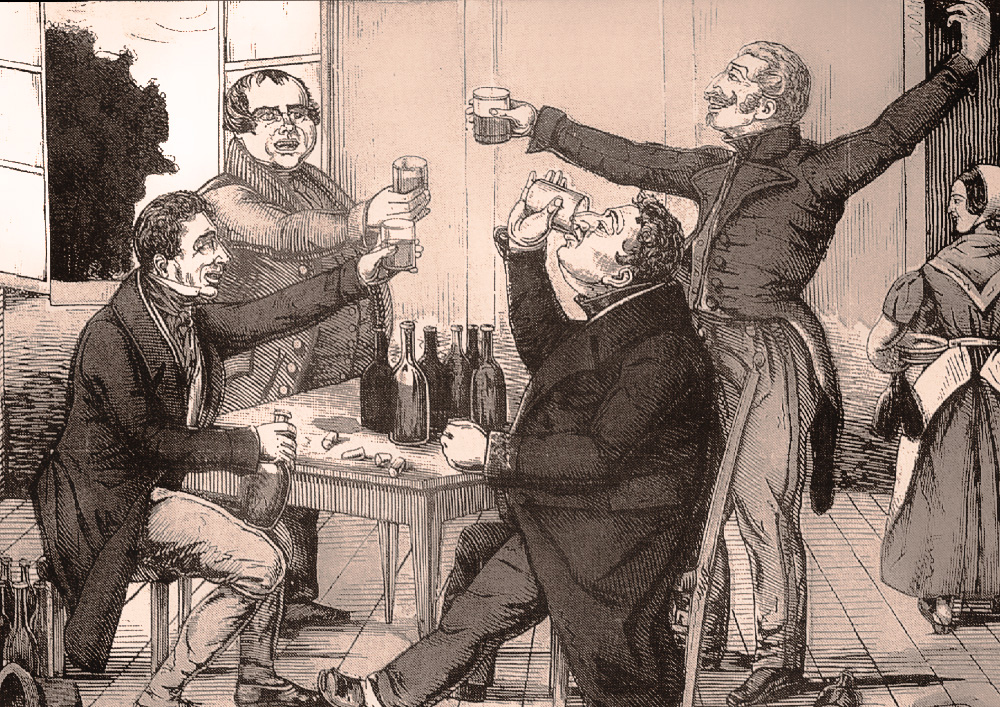 Déroulé de la soirée :
20h : accueil et quart d'heure académique 
20h15 : introduction 
20h30 : GT gouvernance  
20h50 : GT production  
21h10 : GT distribution  
21h30 : GT communication  
21h50 : GT Finance 
22h10 : suite du projet, planning et besoin des coopérateurs + dernières questions 
22h30 : fin et dernier verre
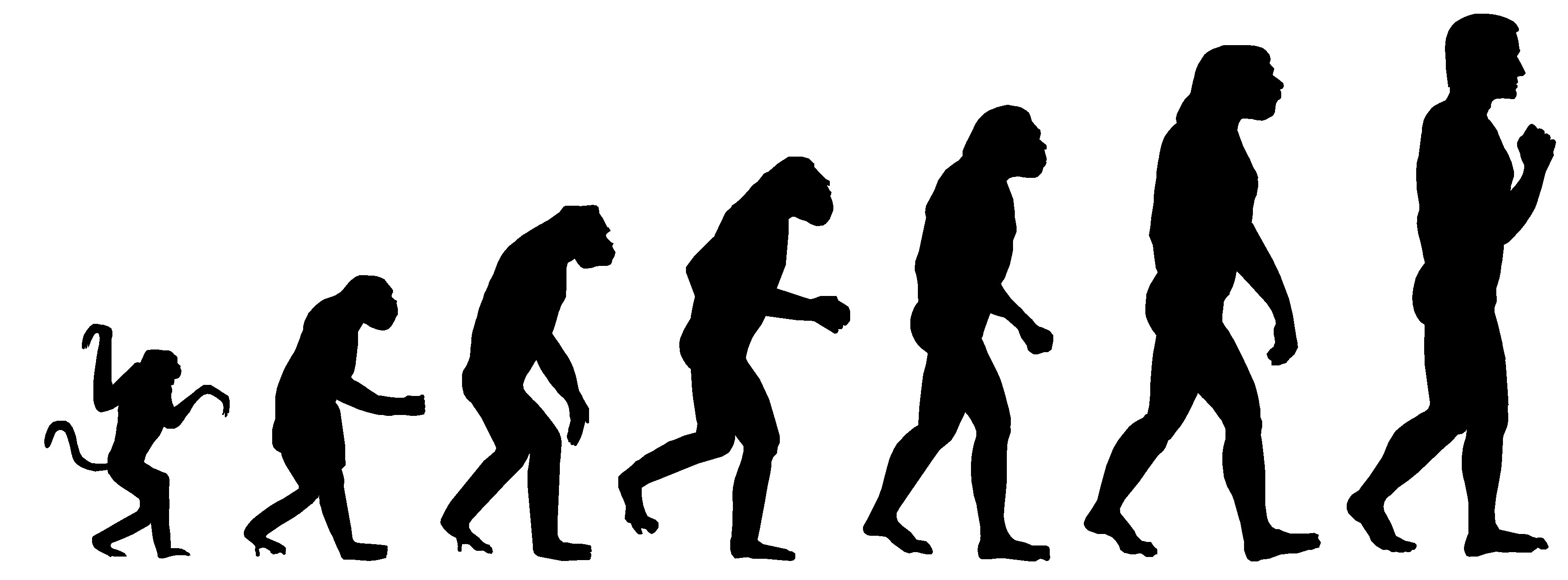 Rappel du contexte : 

2017 : GAC de Ohey initie la réflexion pour créer une coopérative circuit-court. Rejoint par GAC de Havelange + GAC de Hamois + Petit Marché de la gare de Ciney en fin d’année. 2 soirées mobilisatrices à Havelange et Ohey fin 2017 
 
2018 : Constitution du Groupe Noyau et des Groupes de Travail. Nombreuses réunions pour clarifier modèle et partenaires. Accompagnement de Propages. Suivi avec collectif 5C. Stagiaire accueillie par GAL Tiges et Chavées
21 mars : Soirée projection du film « Foodcoop » à Ciney
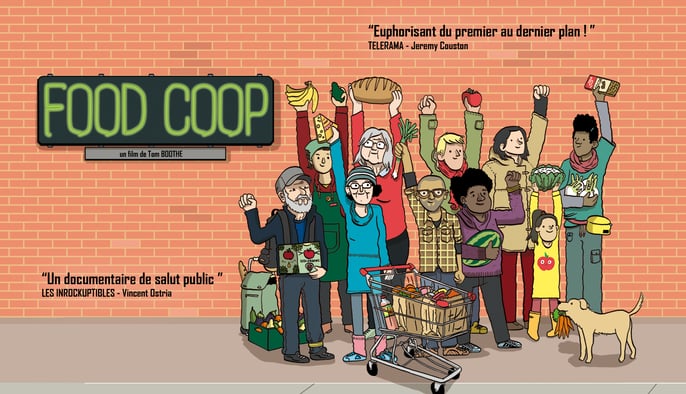 28 mars : Soirée participative à Sorée
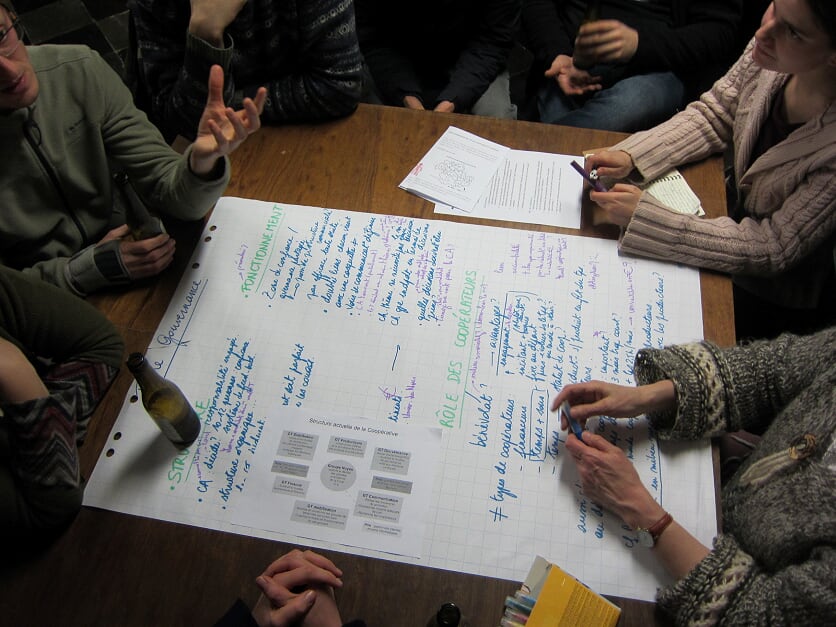 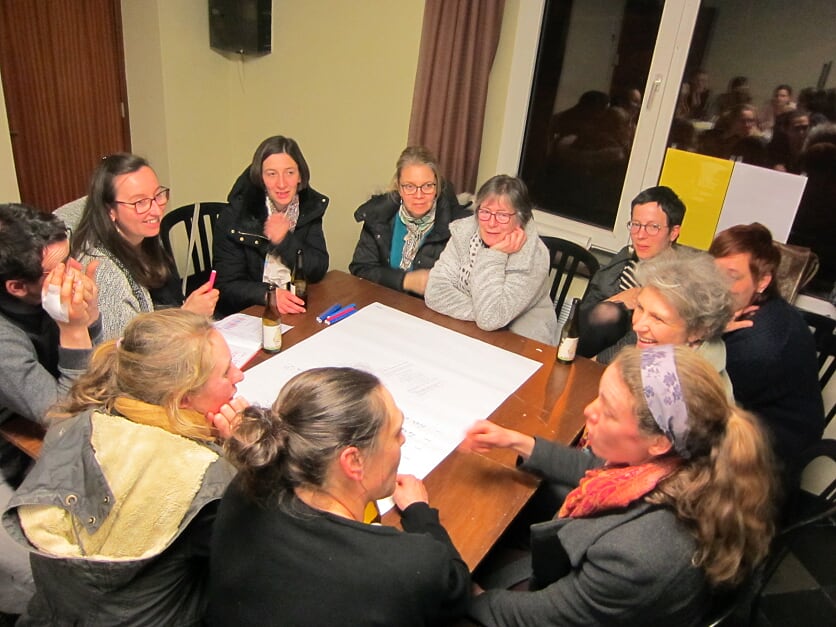 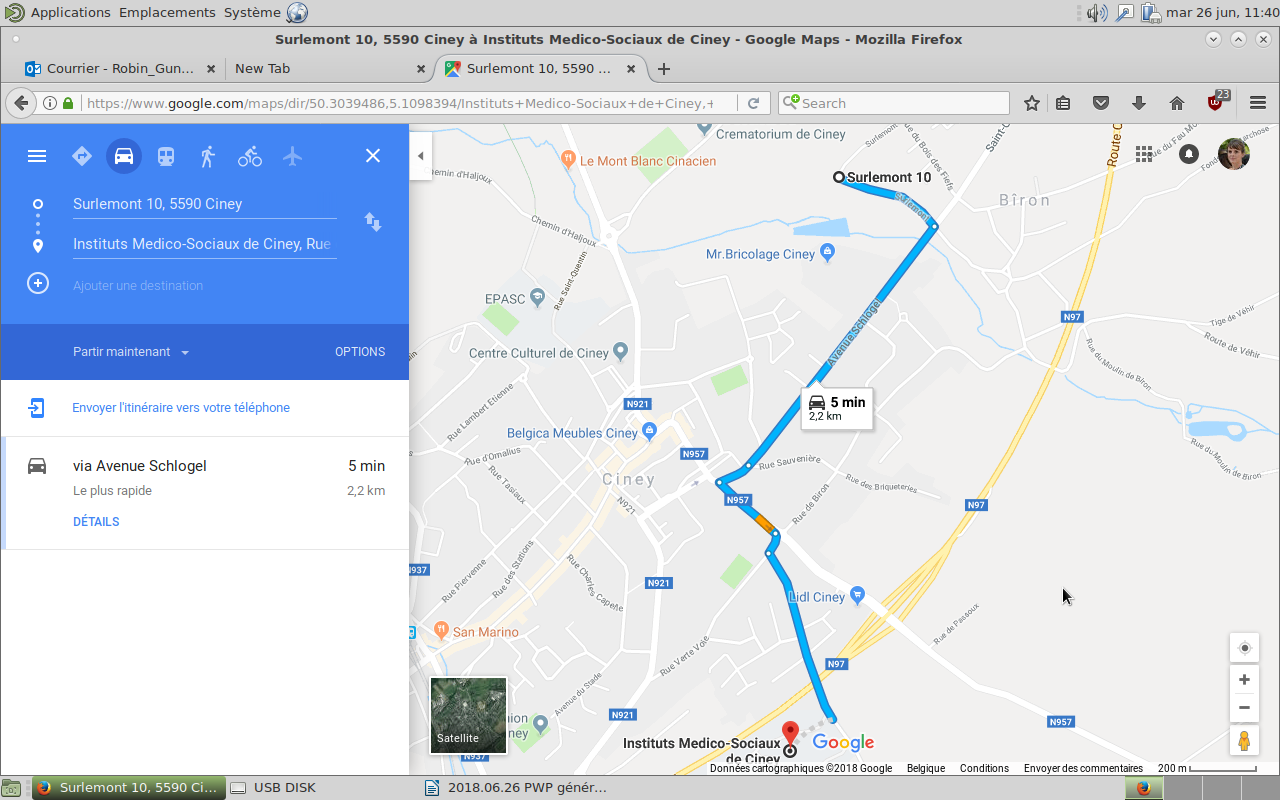 Partenariat avec les IMS: 
Michel Meunier + membres du GN, 3 rencontres avec la direction, 3 dossiers rédigés ! 

Espace gratuit comme point central logistique de Cocoricoop au Tienne à la Justice 

dynamique « inclusive » sociale/culturelle plus affirmée
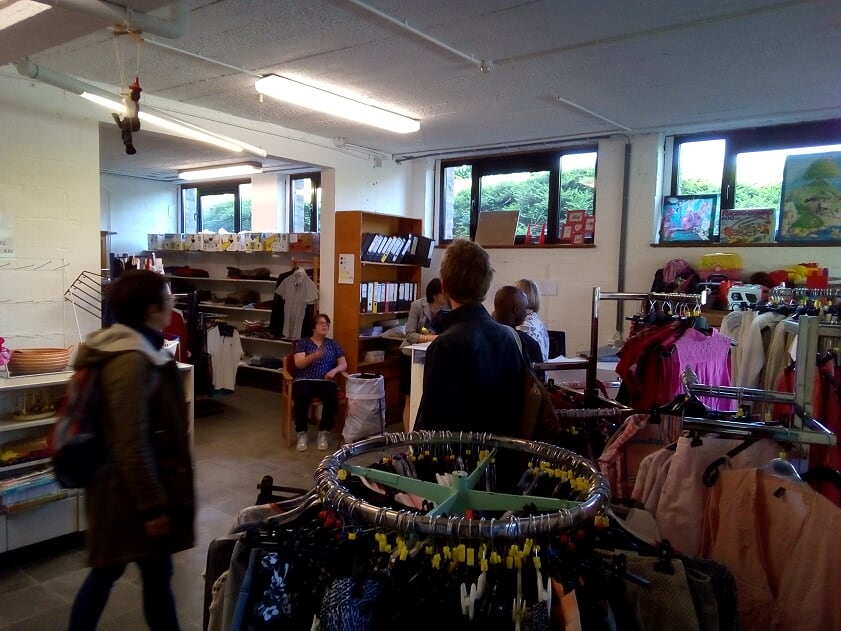 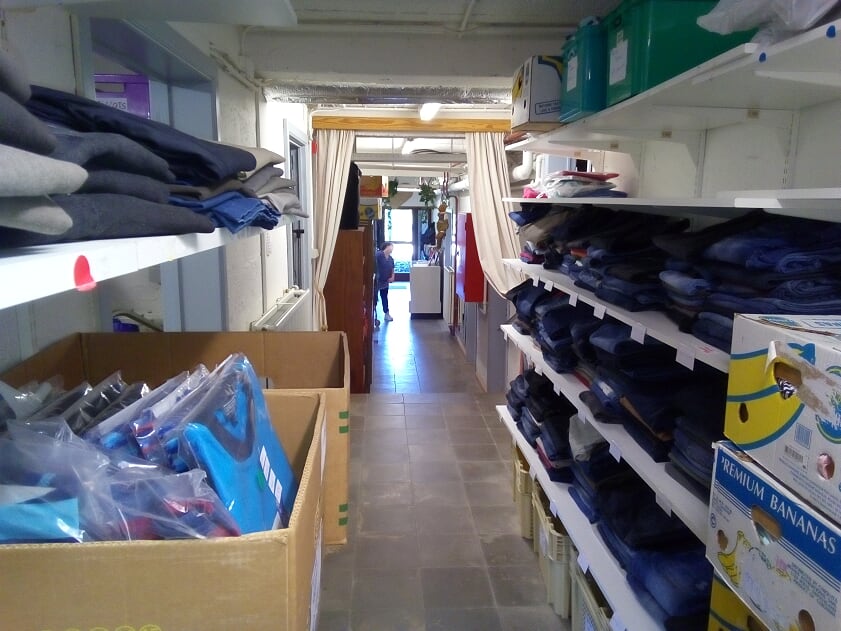 Un territoire rural clairement défini
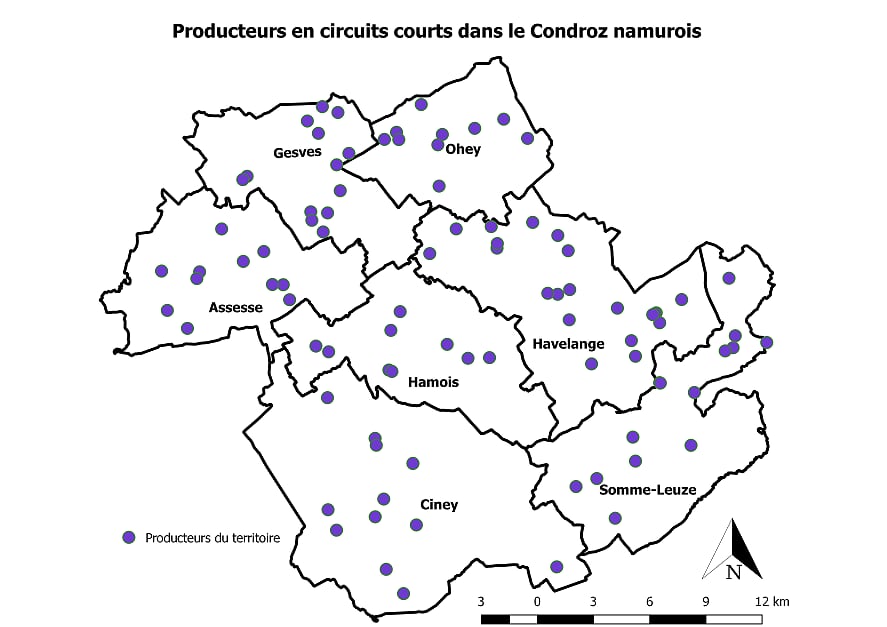 GT Production
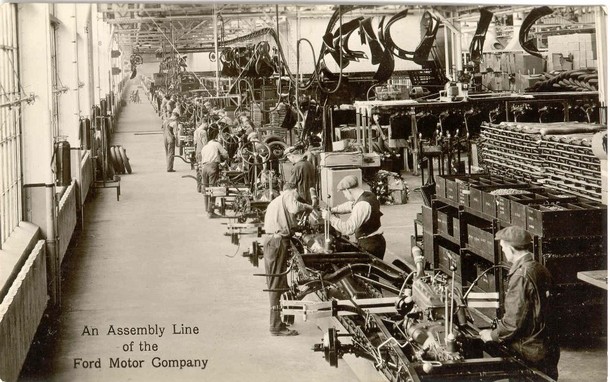 Des producteurs proches des GAC: Emile, Jérémie, Marie-Claire, Vincent, Françoise, Thomas, Aline, Marie-Catherine, Nicolas, Guillaume
Des consommateurs: Chantal, Isabelle (stage IEC), Valérie (GAL Pays des Tiges et Chavées)
Avancées des derniers mois
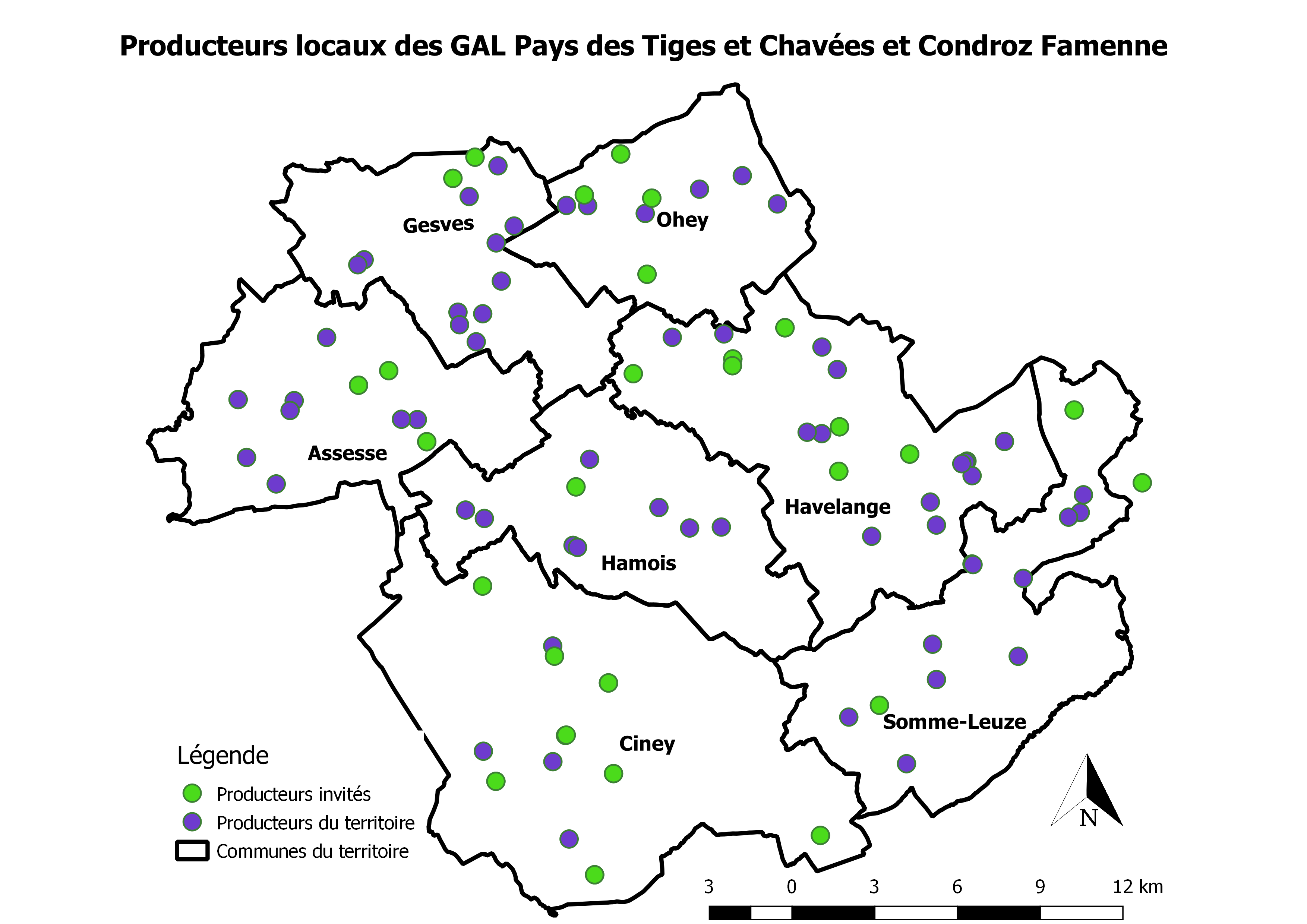 Listing des producteurs du territoire
Travail sur le cahier d’engagement des producteurs avec les avis des consommateurs (Sorée) et des producteurs présents aux réunions
Décisions
Bio et non bio, mais critères de respect de l’environnement.

Premières réflexions avec les producteurs proches des GAC mais ouvert à tous les producteurs du territoire.

Les producteurs candidats recevront la visite d’un comité de producteurs et de consommateurs.
Cahier d’engagement des producteurs
Pour une consommation locale : critères producteurs, critères transformateurs et critères produits hors territoire
Pour une agriculture respectueuse de l’environnement et de la santé humaine : critères concernant la vie du sol, l’interdiction des OGM, l’autonomie vis-à-vis des intrants, la liaison de la production au sol, la saisonnalité, les économies d’énergie, la préservation des ressources en eau et de la biodiversité, le bien-être animal, le respect des règles AFSCA et des lois sociales, la certification bio le cas échéant
Pour des produits de qualité : fraîcheur, produits primaires de qualité pour les transformateurs
Pour un modèle économique équitable : salaires justes, diversification des canaux de commercialisation, pas de revente via la coop, conditionnement demandé aux producteurs, marge de 20% sur le prix de vente hors TVA
Pour une coopérative vivante :  participation des producteurs aux décisions de la coop, prise de 3 parts de 100€, transparence sur les méthodes de production, info sur le site internet, collaboration entre producteurs de la même filière, ouverture vers les consommateurs, planning des livraisons
Processus d’intégration et d’évaluation du fonctionnement
visite d’un comité composé de 2 producteurs de la même filière et de 2 consommateurs qui font rapport au CA.
Objectifs des prochains mois
Adhésion des producteurs à la coopérative – établissement de la liste des produits proposés aux consommateurs
Réunions par filière (fruits et légumes, lait, viande, épicerie) afin d’établir une check-list pour les visites chez les producteurs
Organiser les visites
GT distribution
Lucie, Lise, Graziella, Jacqueline et Robin
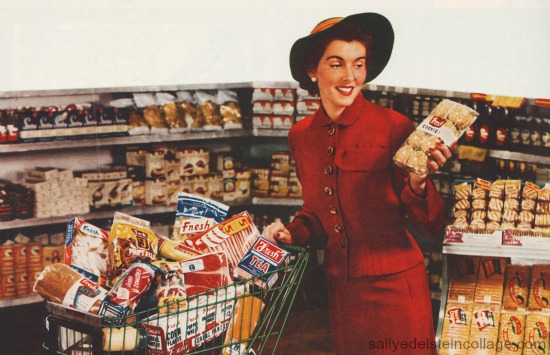 . Réflexion sur projet de magasin et commande en ligne/points relais ces derniers mois

. Contacts avec 5C et Diversiferm + autres coopératives avoisinantes
. Décision de commencer avec les commandes en ligne et points relais, pour deux raisons principales :
Facilité d’investissement et fonctionnement en flux tendus (pas de perte)
Répondre au besoin des 3 GAC’s initiateurs de la coopérative et agir sur le territoire rural !
. A terme, après 1 an, envie de développer un magasin (selon évolution du projet et demandes)
. Travail bénévole pour tout le monde la 1ère année. Ensuite, espoir de petit revenu.
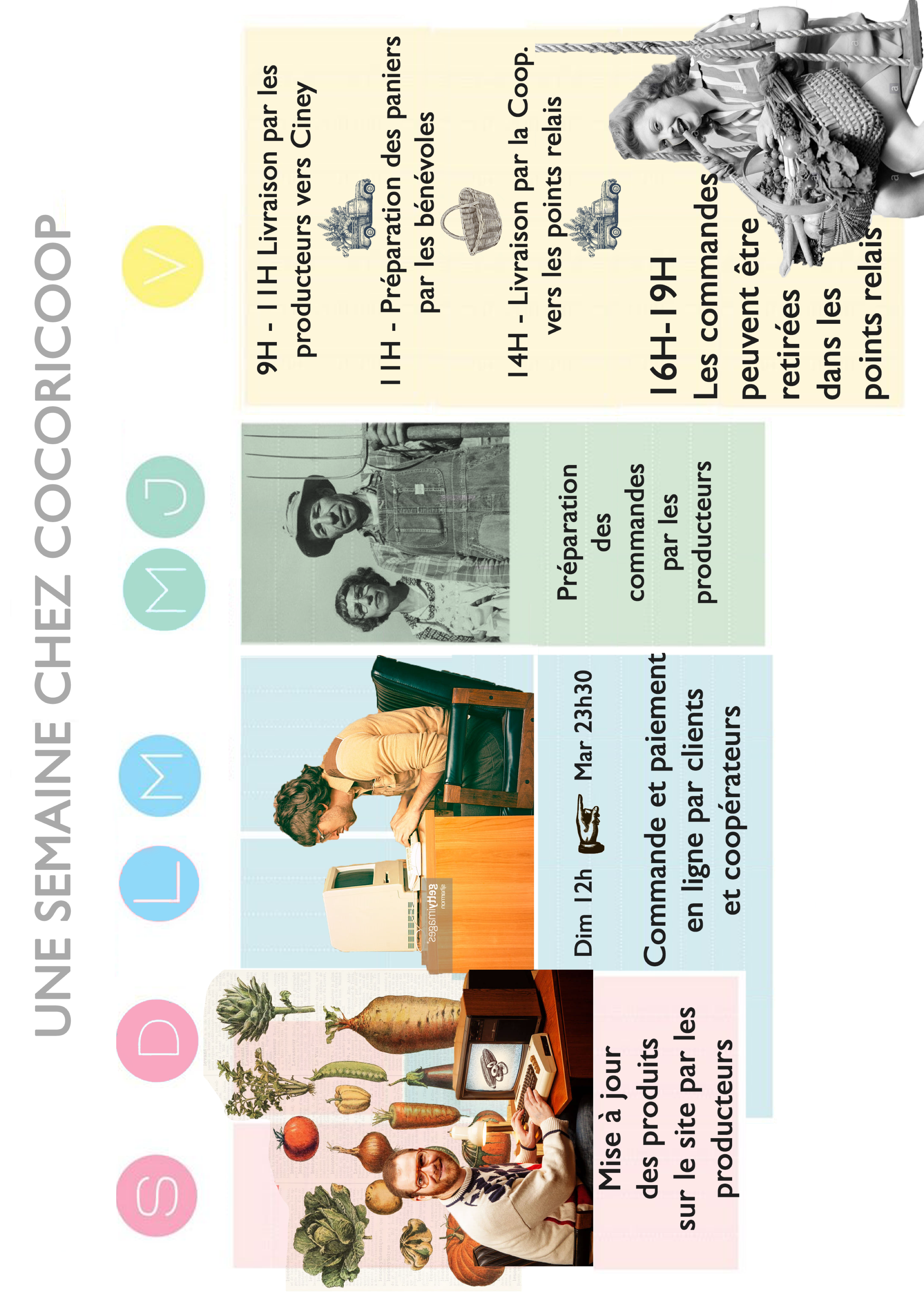 Prochaines étapes (juillet-aout…)
. Préciser la liste des produits selon producteurs motivés (GT production)
. Développement du logiciel d’achat en ligne 5C (besoin d’un passionné d’informatique)
. Aménagement du lieu central (frigos, tables, panniers, matériel) + camionnette
. Conseils de Diversiferm
. Prépa des points relais (frigos, matériel, équipe bénévole)
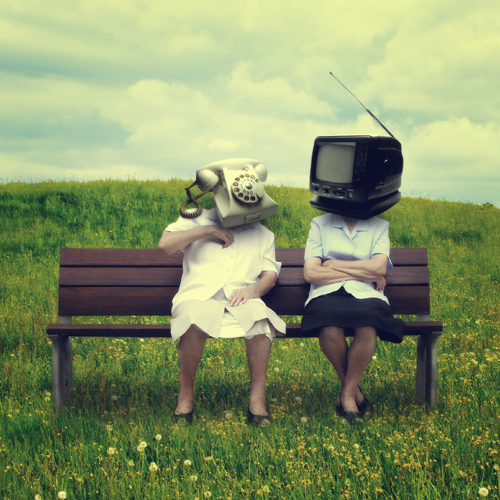 GT
Comm
Lise, Lucie, Sophie, Coline, Astrid, Marie-Cath., Robin
Pourquoi?
Trouver un nom 
Imaginer un logo et une charte graphique
Créer un site et le gérer 
Communication interne et externe.
cocoricoop
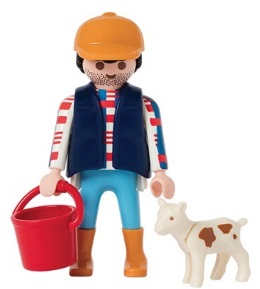 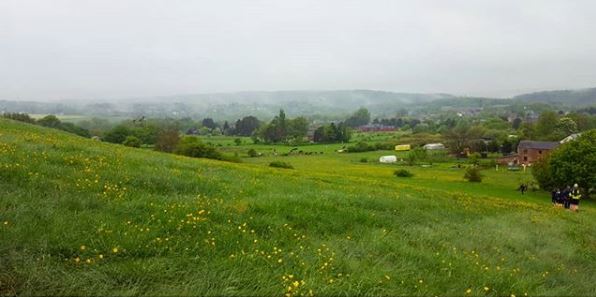 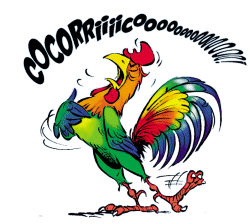 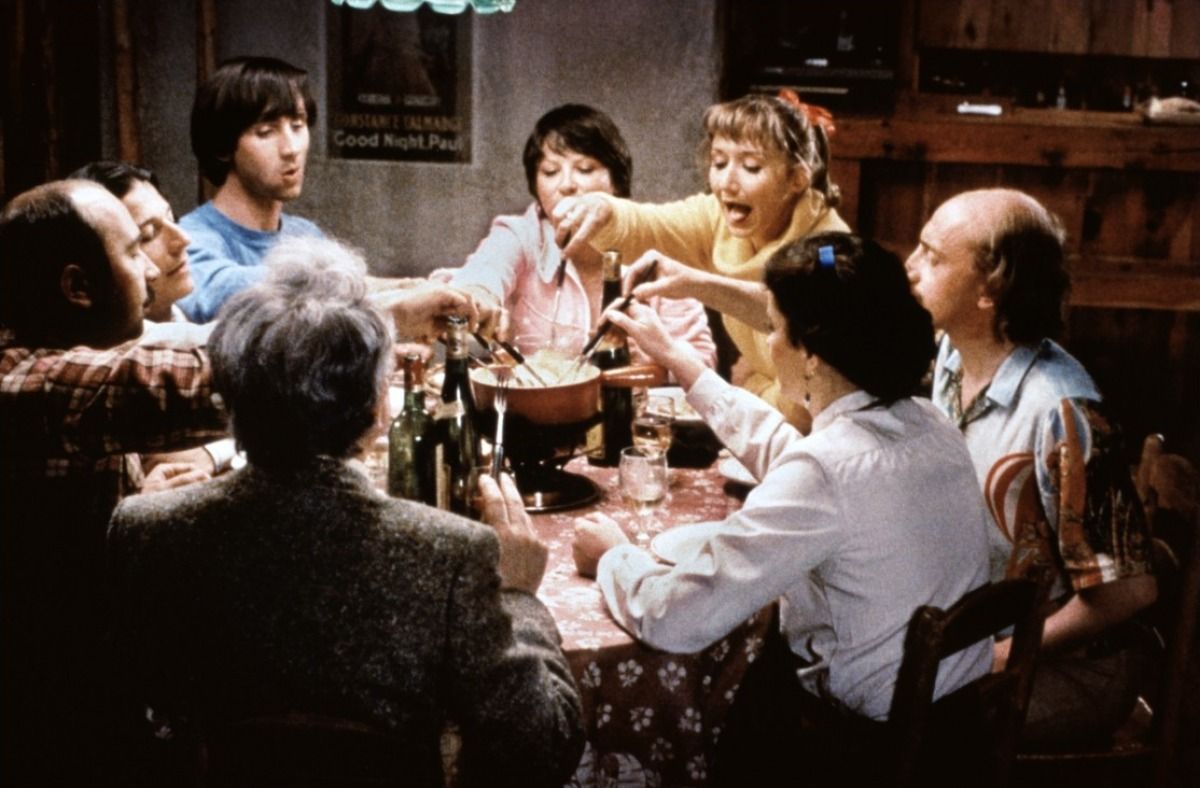 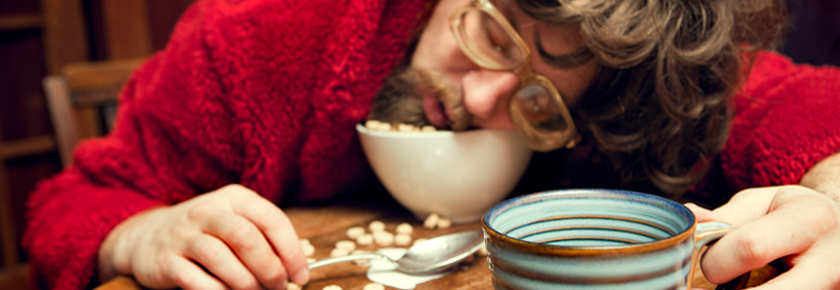 la ruralité, les paysages, la fierté de nos produits, la convivialité, le réveil du matin, l’humour…
[Speaker Notes: Nous avons brainstormé, consulté trier et encore consulté et puis après une prise de décision par consentement, nous avons choisi ce nom (cocoricoop)
Il ne fait pas l’unanimité, mais l’important est qu’il ne laisse personne indifférent!
Ce nom donc évoque des valeurs…la ruralité, les paysages, la fierté de nos produits, la convivialité, le réveil du matin, l’humour…]
Le logo
[Speaker Notes: Pas d’affolement, nous ne l’avons pas encore, mais nous avons trouvé la personne qui va nous le dessiner.
Sophie Bihin, est une jeune artiste de Leignon. Dans le gt comm on a flashé sur son trait… je vous laisse juger par vous-même…]
Sophie Bihin
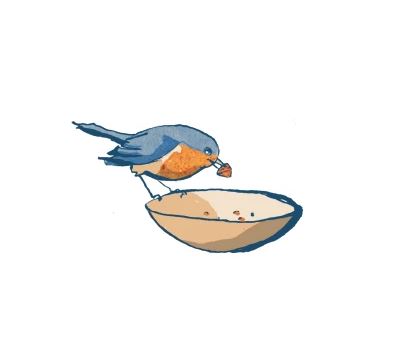 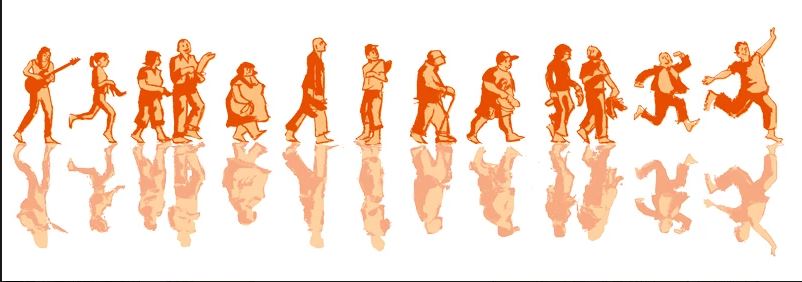 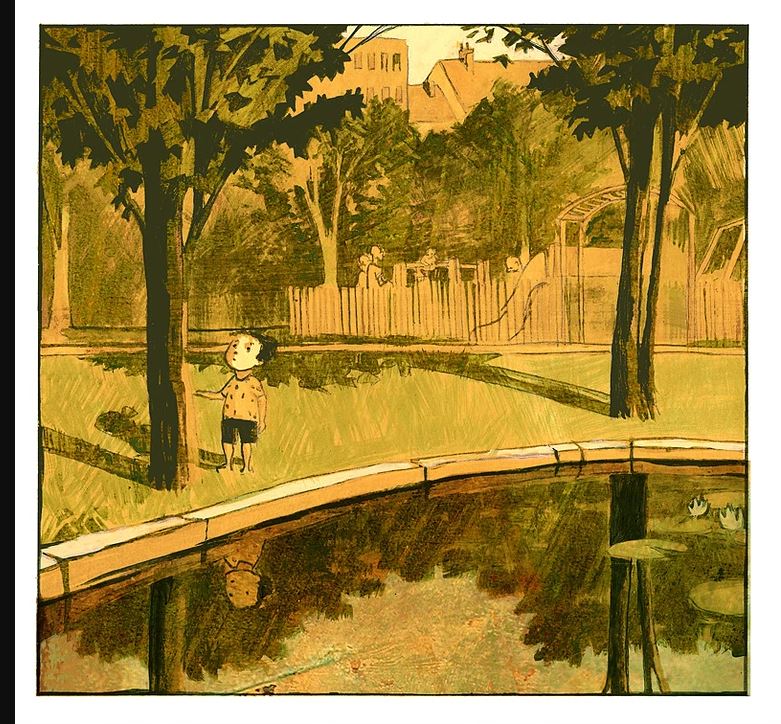 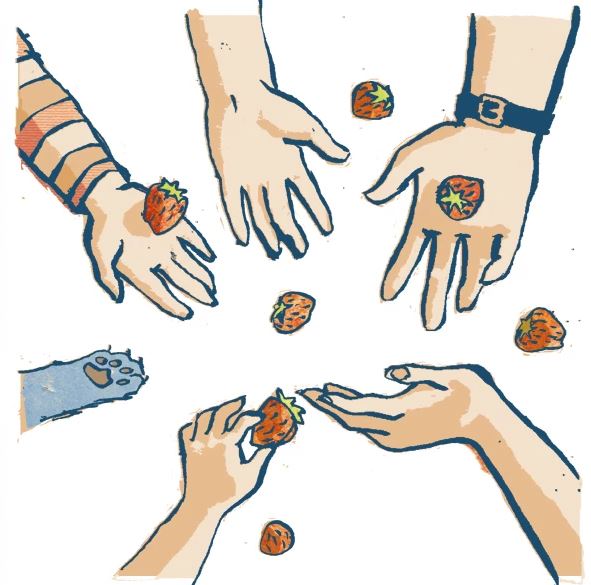 Le coin des geeks
Création du site web (travail artistique, rédactionnel et technique)
Intégration du logiciel de vente en ligne.
Entretien du site
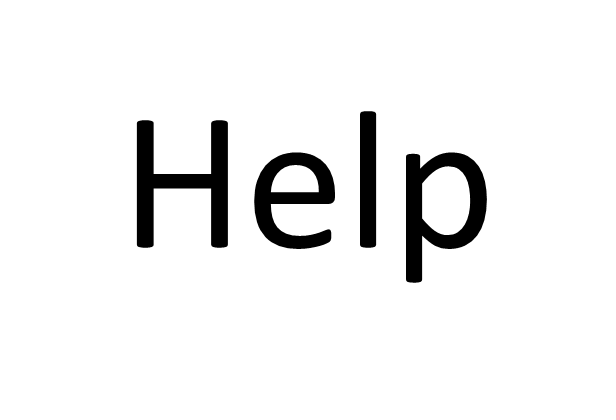 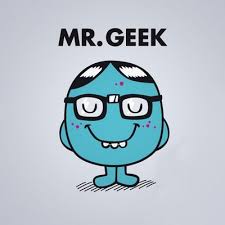 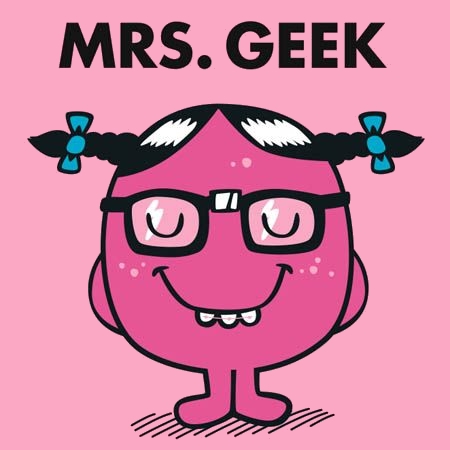 [Speaker Notes: Dreamteam, composée de Sophie, de Coline pour le volet rédactionnel avec entre autres les bio des producteurs, et enfin Astrid pour les photos et le coté plus technique.
Mais on a aussi besoin de talentueux et généreux geeks pour intégrer le logiciel de vente et l’entretien… donc… à votre bon cœur mesdames, messieurs!]
Les photos
[Speaker Notes: Je parlais plutôt des photos et là aussi nous avons trouvé un talents local.
Astrid est de Ciney et fait de magnifique photos…]
Astrid Steutelings
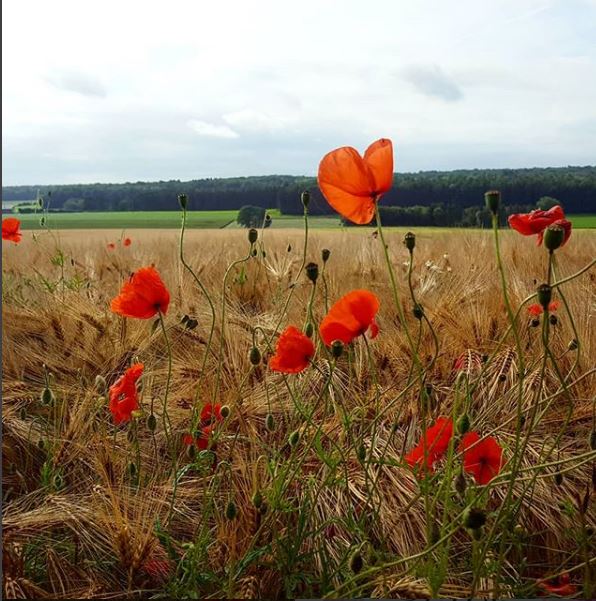 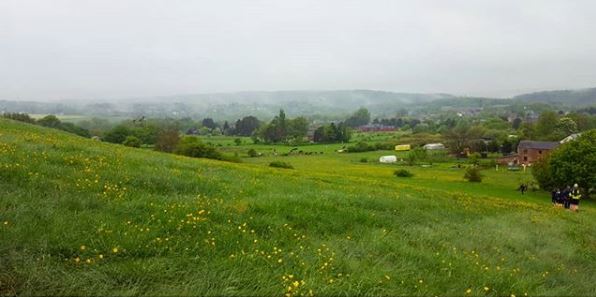 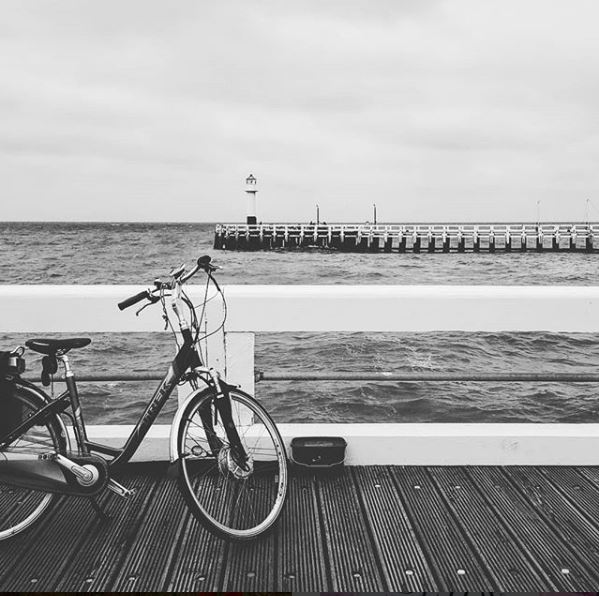 Comm interne et externe
Newsletter et autres emails d’info, de recrutement, d’appel à l’aide…
Réseaux sociaux (Instagram et Facebook)
Presse classique
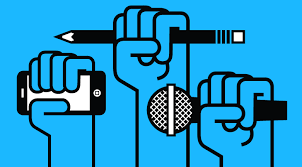 [Speaker Notes: Comm en interne, pour garder le lien avec la communauté.
Les incontournables réseaux sociaux, meilleur « retour sur investissement » possible. Surtout pour sortir de la bulle des convaincus.
Et puis la presse classique, parce que tt le monde n’est pas sur les RS et  que ce sont encore des médias qui compte.]
GT gouvernance :
 
 Corinne Mommen (COCAS),  Bernard Cuvellier (GAC Hamois), Vincent Tonglet (futur producteur)
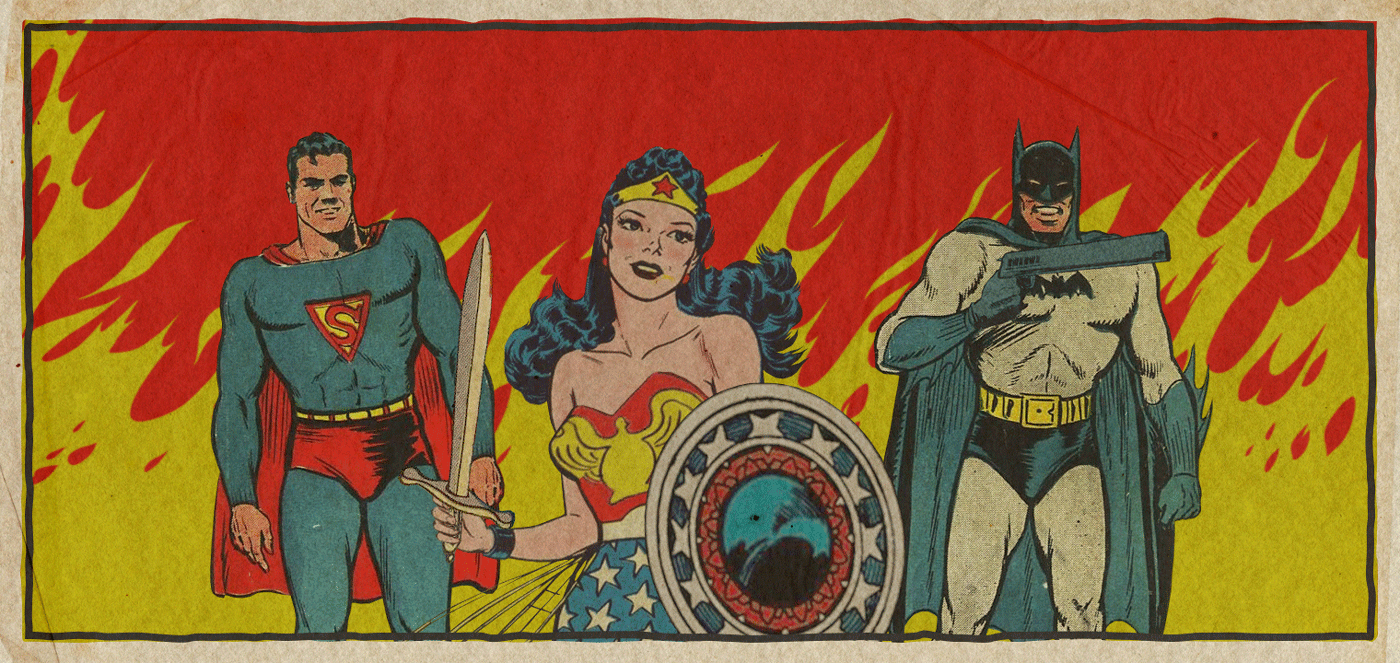 Avancée des derniers mois :

 * clarification du fonctionnement du GN – 1iers liens/2nd vers Groupes de travail – processus de prises de décision 
* rédaction de la Charte 
* éclaircissement des points à décider pour les statuts 
* éclaircissement de la procédure juridique pour constitution de la Coop, accompagnés par Propage-s
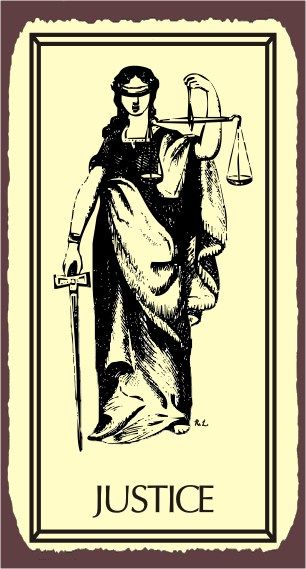 La Charte :
 
Notre Raison d'être : Notre coopérative à finalité sociale existe pour:
soutenir le développement de l'agriculture locale et la commercialisation en circuits courts sur notre territoire.
faire vivre une communauté citoyenne de producteurs et de consommateurs.
Nos valeurs : solidarité / convivialité/ écologie/ transparence
Nos objectifs :
Proposer à un nombre croissant de consommateurs une large gamme de produits de qualité couvrant leurs besoins principaux, alternatifs à la grande distribution, à des prix acceptables pour tous, acheteurs et producteurs.
Soutenir les agriculteurs-producteurs du territoire en facilitant une commercialisation efficace de leurs produits alimentaires en circuits courts sur le territoire.
Promouvoir l'agriculture paysanne et la production artisanale à taille humaine, dans des démarches de respect de la Terre, des plantes, des animaux et de l'humain.
Susciter de la coopération et de la solidarité entre producteurs, entre coopérateurs, et entre consommateurs et producteurs.
Soutenir l'économie locale via des investissements éthiques, et dans une recherche de qualité de l'emploi et du travail, notamment en offrant la possibilité à des personnes en difficulté de se réinsérer sur le marché du travail.
Constituer, animer et gérer des groupes de volontaires au service de la coopérative
Détecter et répondre aux besoins de cohésion sociale et d'aide aux personnes défavorisées
les parts de coopérateurs :
Parts à 100€
les producteurs prennent au min 3 parts
les membres fondateurs seront garants (co-optés par le GN puis au sein des garants)
les garants prennent aussi min 3 parts. Des parts ordinaires pourront être converties en parts garants en cours d'évolution de la Coop.
à l'AG : 1 personne/ 1 voix
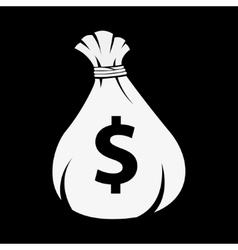 Un CA de 7 membres : 
idéalement 3 membres producteurs ou transformateurs – 3 membres citoyens (dans un premier temps issus des GAC) – 1 membre de l'équipe 

idéalement au moins 2 membres garants parmis ceux-là 

* idéalement une répartition géographique sur le territoire Le CA se positionne dans le prolongement et la continuité du travail du GN, il organise le travail se répartissant des rôles et des 1iers liens vers les groupes de travail.
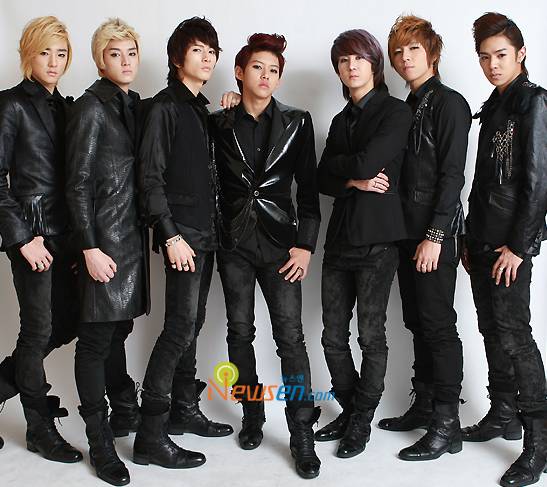 Structure de la Coopérative
GT Production
- suivi de l'inclusion des
Producteurs/ visites
- procédures de négociation
par filières : sur qualité/ prix
GT Gouvernance
- suivre fonct actuelcharte/statuts/ROI
(= cahiers d'engagement)
- propose modèle gouvernance
- éléments juridiques
GT Distribution
  - construit le modèle
de distribution :
lieu central/ points-relais/
magasin
- envisage les éléments
Logistiques
C.A.
- gère le fonctionnement
 de la Coop
- sur base des apports et avis
des GT
- regroupe 1L des GT

 1L= ?  - 2L = ?
Rôle : secrétariat
Bernard
Rôle : lien avec contacts ext : 5C, Propages, autres
Coop
GT Communication
- documents de promotion
-  moyens adéquats de com
- com. interne : newsletter sympatisants
- création site internet
GT Finance
- suivi du modèle
économique et financier
- Recherche de coop. Financiers
- primes/ appels à projets, etc.
- comptabilité
GT inclusion sociale
- attention particulière aux aspects sociaux : clients
Et bénévoles
- partenariat avec IMS
Rôle : gestion site internet/ moyens informatiques
GT mobilisation
- Mobilise et coordonne les groupes de bénévoles par point-relais
- suscite l'organisation d'évènements
Socio-culturels
Timing de constitution :
 
26 juin : présentation du projet aux sympatisants

juillet : engagement des coopérateurs – membres fondateurs – proposition de composition du CA

fin juillet : AG constitutive : statuts signés par membres fondateurs devant notaire – le CA entre en fonction.
GT Finances
Valérie

Graziella

Bernard
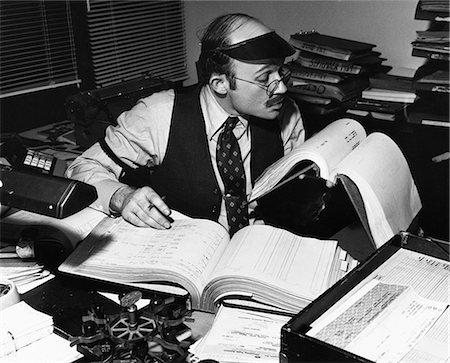 Des coopérateurs
Des investissements
À l ’économie
Avec les coopérateurs
Avec de l’aide :
Sowecsom
Des dépenses
15 mois d’exercice
À l’économie  !!!
Avec de l’aide :
Des volontaires
IMS
GAL
Et des recettes…
Octobre 2018 :
60 paniers par semaine
À 40€ / panier
Objectif
150 paniers par semaine
À 50€ / panier
Avec l’aide :
Des volontaires
Des points relais
Marge : 20%
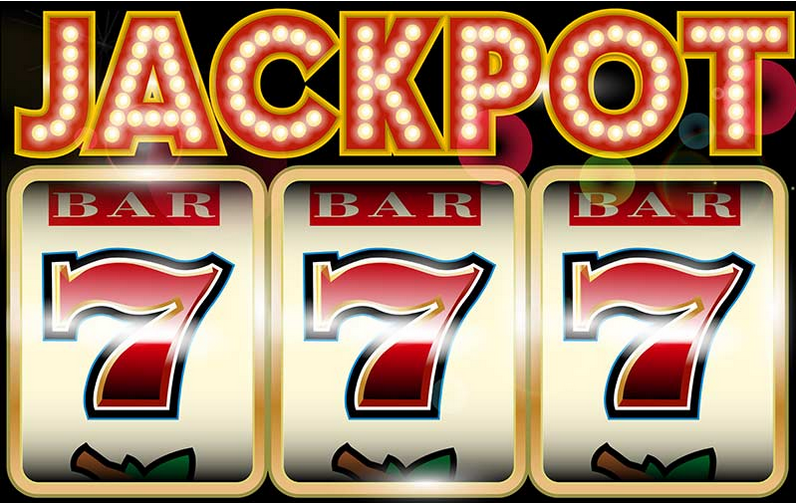 Le Tax Shelter
Par l’état fédéral pour les microsociétés
Pour ceux qui paient des impôts
Une réduction d’impôt 
Sur l’impôt net à payer
(donc pas sur la base imposable)
De 45% de votre investissement
Votre part vous coûte 55€
Et le jackpot final…
La suite du projet

 Réception des candidatures producteurs jusqu’au 10 juillet 

Conception du logo, charte graphique et site web en juillet/aout 

2e quinzaine de juillet : AG constitutive avec CA pour créer la société coopérative à finalité sociale 

Juillet : rédaction du dossier Brasero
Juillet/aout : listing des produits, rencontres producteurs et achat matériel pour la distribution (dont camionnette) 

Septembre : aménagement du lieu (bureau, paniers, frigos,…) 

2e quinzaine de septembre : grand rassemblement pour annoncer et fêter ensemble le lancement de la Cocoricoop mi-octobre ! ;-) 

15 octobre : premières commandes possibles !
Besoin de vous, futurs coopérateurs !

Besoin de votre soutien pour devenir coopérateur : 
 
Acheter une ou plusieurs parts, offrir vos compétences bénévoles, vous impliquer dans le CA, faire don d’objets utiles, agir dans un point relais ou au lieu central de Ciney,…
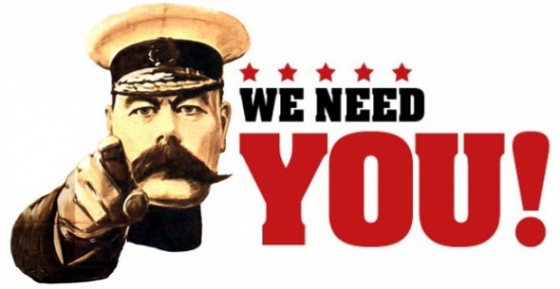 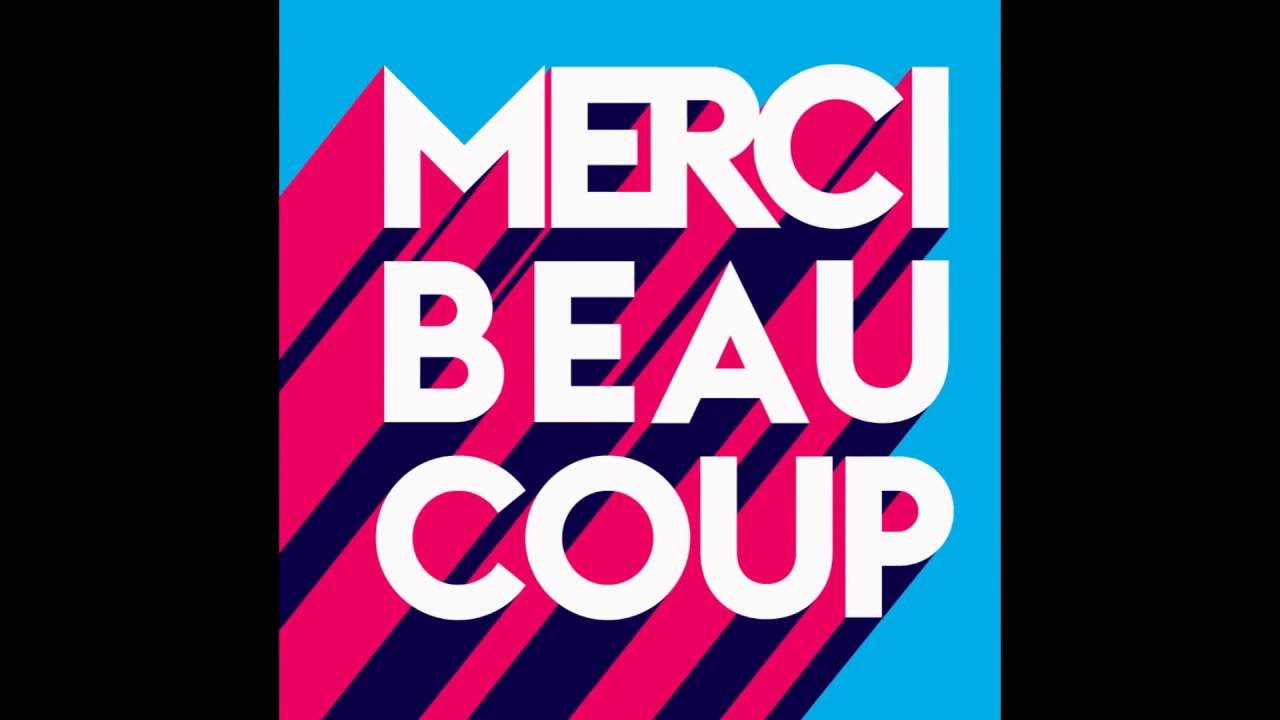